Descriptive Research
(Chapter 6 of LO textbook)


Zonglin Yang
May 13, 2025
Outline:
Descriptive Research Designs
correlation research; developmental designs; experience-sampling methods; observation studies; survey

Practical Application, Planning for Data Collection in a Descriptive Study

Choosing a Sample in a Descriptive Study
sampling design (prob & nonprob), practical applications

Common Sources of Bias in Descriptive Studies
sampling bias; instrumental bias; response bias; researcher bias

Summary
Descriptive Research Designs
Correlation Research
Developmental Designs
Experience-Sampling Methods
Observation Studies
Survey
Descriptive Research Designs - Correlation Research
A correlational study examines the extent to which differences in one variable are associated with differences in one or more other variables. A correlation exists if, when one variable increases, another variable either increases or decreases in a somewhat predictable fashion.

Homogeneity V.S. Heterogeneity

Correlation != Causation
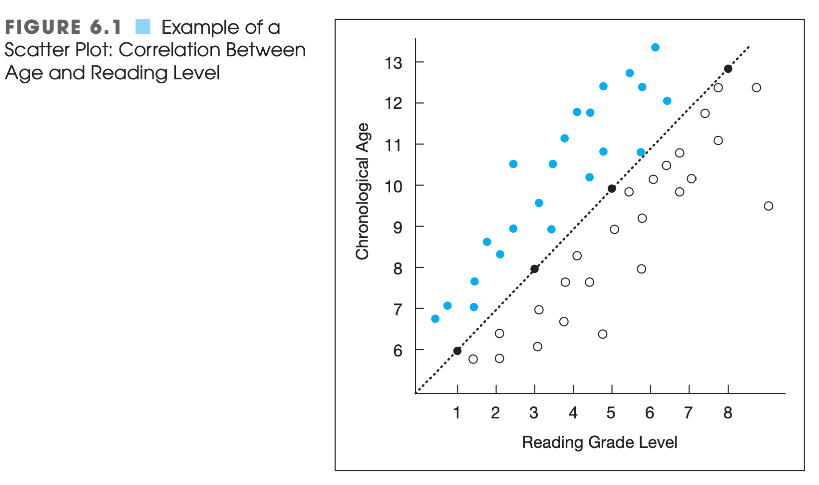 Descriptive Research Designs - Developmental Designs
Oftentimes, when researchers want to study how a particular characteristic changes as people grow older, they use one of two developmental designs: either a cross-sectional study or a longitudinal study.
In a cross-sectional study, people from several different age groups are sampled and compared. 
In a longitudinal study, a single group of people is followed over the course of several months or years, and data related to the characteristic(s) under investigation are collected at various times. 

Mediating and Moderating Variables in Correlational Relationships.
Descriptive Research Designs - Experience_Sampling Methods
An experience-sampling method (ESM) is an approach in which a researcher collects frequent and ongoing data about people as they live their normal, everyday lives.  
Many ESM studies require some kind of technological device that people wear or carry with them, e.g. small electronic devices, smartphones, etc.
Shernoff Example
Goal:  possible relationships between (a) the quality of instructional activities in high school classes and (b) students’ interest and mental engagement in those activities.
Method: recruited students in seven different classrooms, and, at 25-minute intervals during a class period, prompted the participating students to complete a brief rating-scale-based survey regarding their interest and engage- ment in the activity just prior to the signal, as well as their perceptions of the activity and their general mood at the time.
Descriptive Research Designs - Observation Studies
Observation study in quantitative research might be conducted with plants rather than animals, or it might involve nonliving objects.
A quantitative observation study tends to have a limited, prespecified focus. 
Objective
Example:  Kontos (1999)
What roles do preschool teachers adopt during children’s free-play periods?
Interviewer, stage manager, play enhancer/playmate, safety/behavior monitor, uninvolved
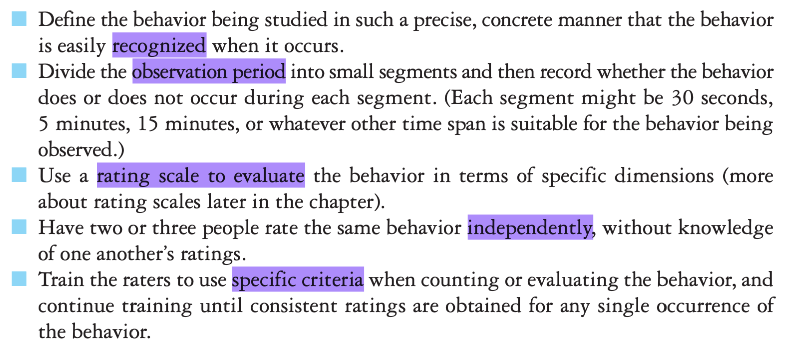 Descriptive Research Designs - Survey
In survey research, a researcher obtains information about one or more groups of people— perhaps about their behaviors, opinions, attitudes, or previous experiences—by asking them questions and either directly tabulating or systematically coding their answers. 
Sample <= Population
Categories:
Face-to-Face Interview
Telephone Interview
Written Questionnaire
Internet/Online Methods of Data Collection
Descriptive Research Designs - Survey : Face-to-Face and Telephone Interview
Interviews tend to be standardized—that is, everyone is asked the same set of questions.
Structured Interview and Semistructured Interview.
Response Rate
Comparison
Descriptive Research Designs - Survey : Questionnaires
Written questionnaires can be distributed to a large number of people, including those who live in faraway locations, potentially saving a researcher travel expenses or lengthy long- distance telephone calls. Also, participants can respond to questions with anonymity—and thus with some assurance that their responses won’t come back to haunt them. Accordingly, some participants may be more truthful than they would be in a personal interview, especially when addressing sensitive or controversial issues.
Drawback: low return rate and
Descriptive Research Designs - Survey : Internet
Will talk in the second section.
Where we are now:
:
Descriptive Research Designs
correlation research; developmental designs; experience-sampling methods; observation studies; survey

Practical Application, Planning for Data Collection in a Descriptive Study

Choosing a Sample in a Descriptive Study
sampling design (prob & nonprob), practical applications

Common Sources of Bias in Descriptive Studies
sampling bias; instrumental bias; response bias; researcher bias

Summary
Practical Application, Planning for Data Collection in a Descriptive Study
Using Checklists, Rating Scales, and Rubics
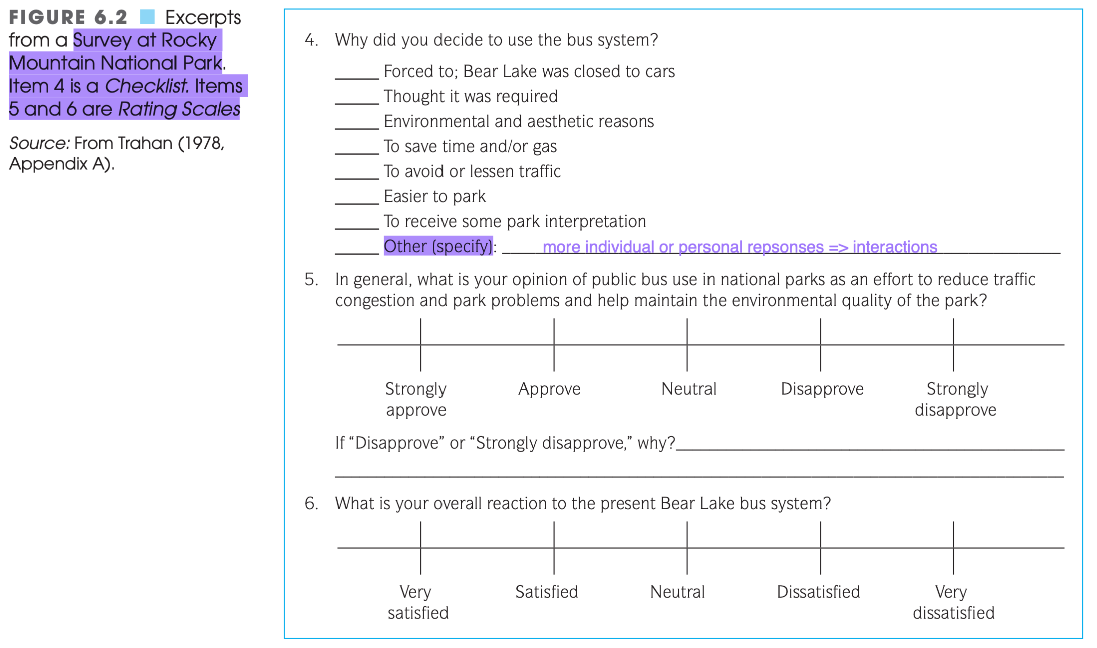 Practical Application, Planning for Data Collection in a Descriptive Study
Using Checklists, Rating Scales, and Rubics [Contig]
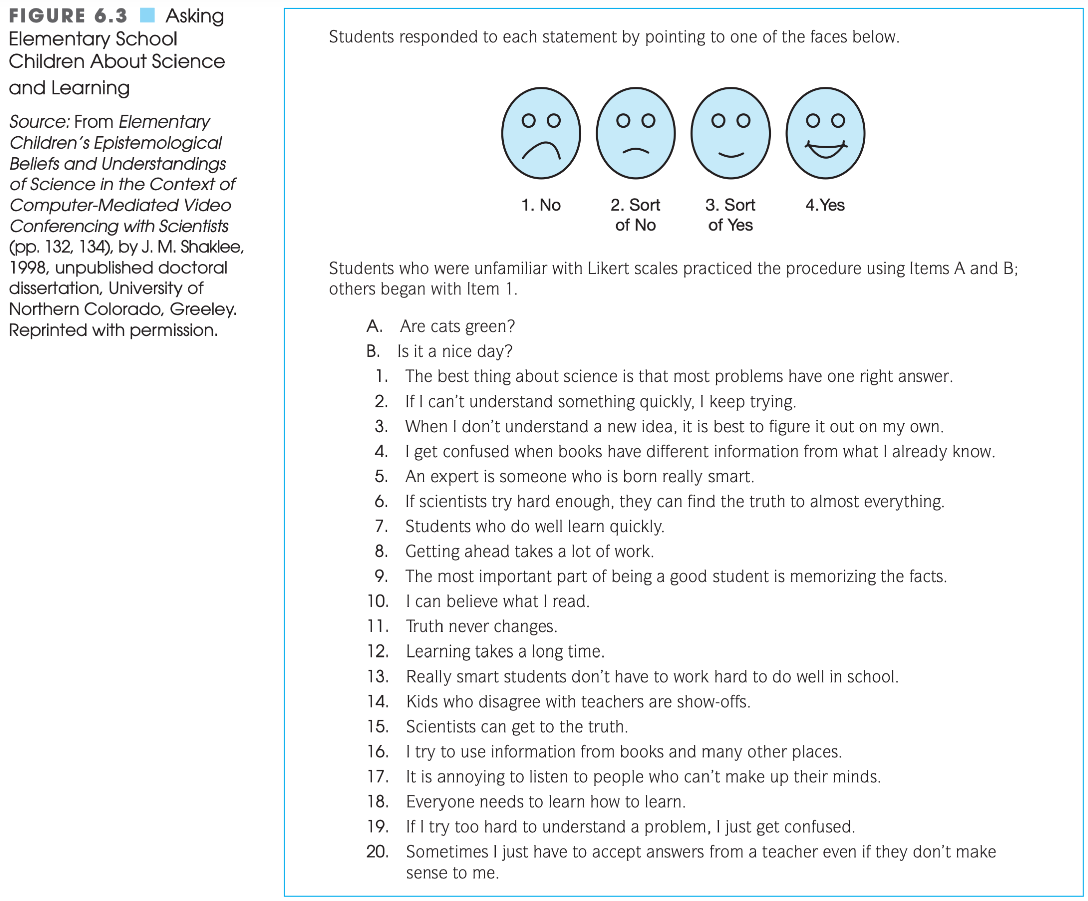 Practical Application, Planning for Data Collection in a Descriptive Study
Using Checklists, Rating Scales, and Rubics [Contig]
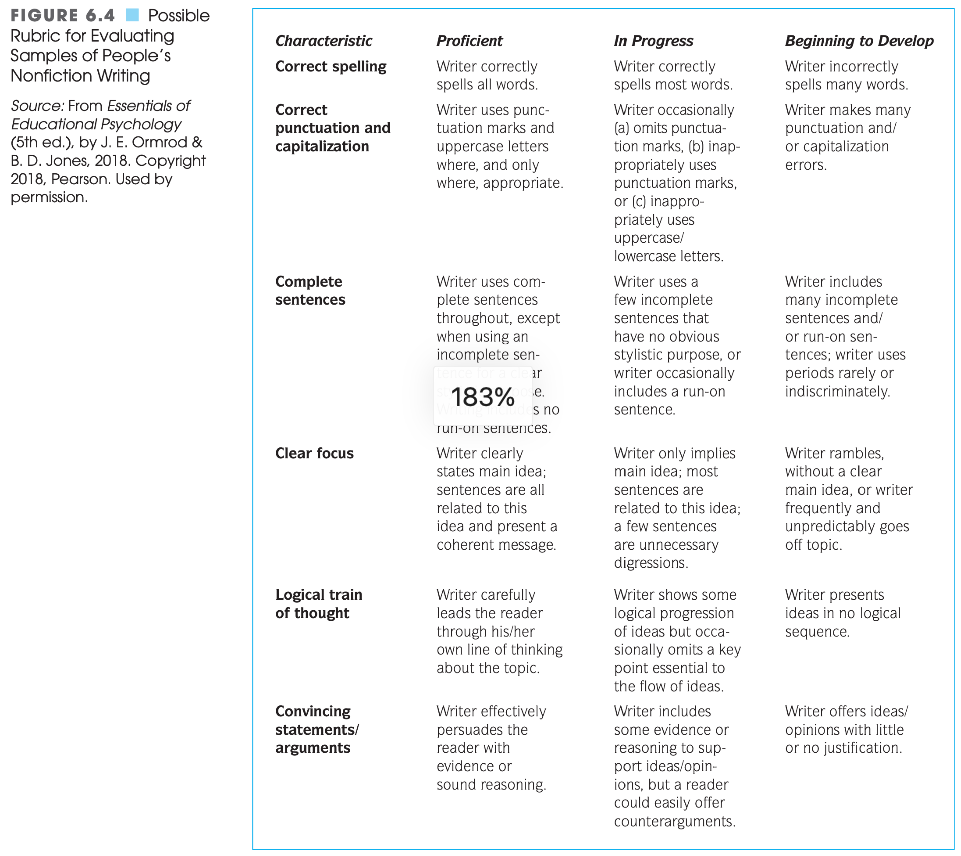 Practical Application, Planning for Data Collection in a Descriptive Study
Computerizing Observations
One good way of enhancing your efficiency in data collection is to record your observations on a laptop, computer tablet, or smartphone as you’re making them. For example, when using a checklist, you might create a spreadsheet with a small number of columns—one for each item on the checklist—and a row for every entity you will observe. Then, as you conduct your observations, you can enter an “X” or other symbol into the appropriate cell whenever you see an item in the checklist. Alternatively, you might download free or inexpensive data-collection software for your smartphone or computer tablet; examples are Magpi (magpi.com), Open Data Kit (opendatakit.org), and QuickTapSurvey (quicktapsurvey.com).
Practical Application, Planning for Data Collection in a Descriptive Study
Planning and Conducting Interviews in a Quantitative Study - Guidelines of Conducting Interviews: 
Limit questions to those that will directly or indirectly help you answer your research question.   
As you write the interview questions, consider how you can quantify the responses, and modify the questions accordingly.
Restrict each question to a single idea.   
 Consider asking a few questions that will elicit qualitative information.
Consider how you might use a computer to streamline the process.
Pilot-test the questions.
 Courteously introduce yourself to potential participants, and explain the general purpose of your study.
Get written permission.
Save controversial questions for the latter part of the interview.
Seek clarifying information when necessary.
Practical Application, Planning for Data Collection in a Descriptive Study
Constructing and Administering a Questionnaire - Guidelines
Keep it short.
Keep the respondent’s task simple and concrete.
Provide straightforward, specific instructions.
Use simple, clear, unambiguous language.
Give a rationale for any items whose purposes may be unclear.
Check for unwarranted assumptions implicit in your questions.
Word your questions in ways that don’t give clues about preferred or more desirable responses.
Determine in advance how you will code the responses.
Check for consistency.
Conduct one or more pilot tests to determine the validity of your questionnaire. 
 Scrutinize the almost-final product one more time to make sure it addresses your needs.
Make the questionnaire attractive and professional looking.
Practical Application, Planning for Data Collection in a Descriptive Study
Constructing and Administering a Questionnaire - Guidelines of Using Technology to Faciliate Questionnaire Administration and Data Analysis
  When participants are in the same location that you are, have them respond to the questionnaire directly on a laptop or tablet.
When participants are at diverse locations, use e-mail to request participation and obtain participants’ responses.   
If you use paper mail delivery rather than e-mail, use a word-processing program to personalize your correspondence.   
If you use paper mail delivery rather than e-mail, use a word-processing program to personalize your correspondence.   
Use a computer database to keep track of who has responded and who has not.
Practical Application, Planning for Data Collection in a Descriptive Study
Constructing and Administering a Questionnaire - Guidelines of Maximizing Return Rate for a Questionnaire [Contig]
Example: A Letter of Inquiry
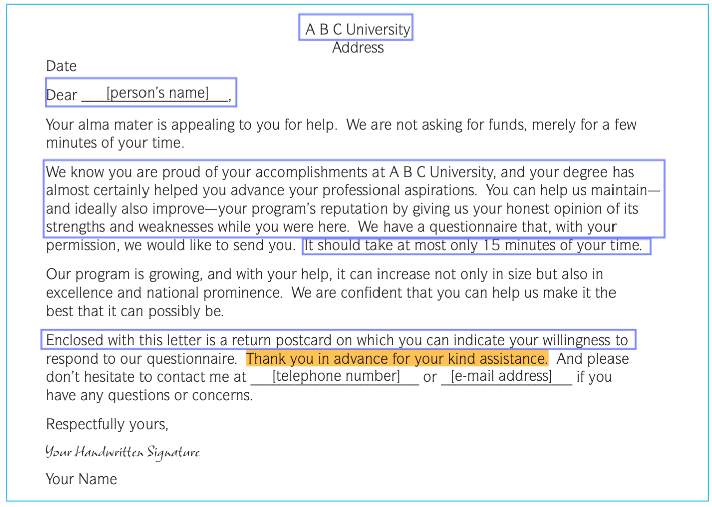 Practical Application, Planning for Data Collection in a Descriptive Study
Constructing and Administering a Questionnaire - Guidelines of Maximizing Return Rate for a Questionnaire [Contig]
Example: Questionnaire Reponse Card
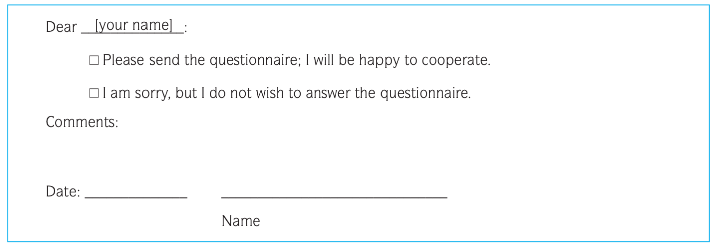 Practical Application, Planning for Data Collection in a Descriptive Study
Constructing and Administering a Questionnaire - Guidelines of Maximizing Return Rate for a Questionnaire [Contig]
Example: A Follow-Up Letter
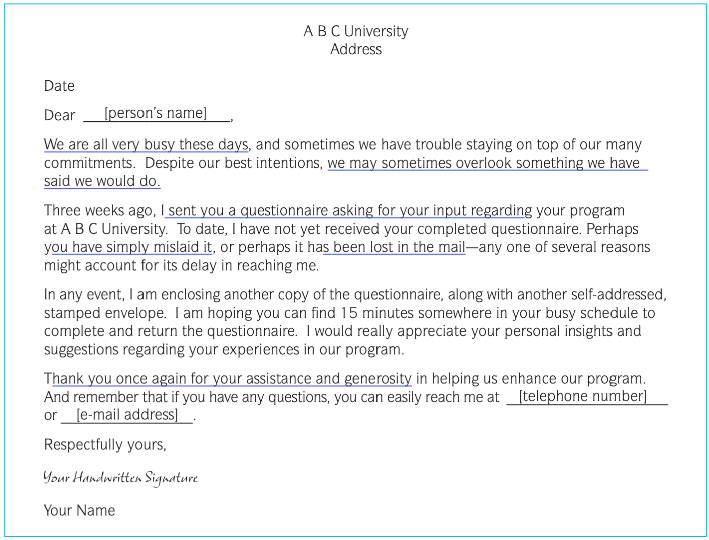 Practical Application, Planning for Data Collection in a Descriptive Study
One site providing links to a wide variety of online research projects is Psychological Research on the Net. No fee.
Commercial websites for data collection are available as well. 
Probably the most popular one is SurveyMonkey (surveymonkey.com), which charges a modest monthly fee. This website provides templates that make questionnaire design easy and enable a researcher to present a variety of item types (e.g., multiple-choice items, rating scales). Commercial data- collection websites typically also include features for (a) communicating with a preselected sample of participants (e.g., through e-mail invitations), (b) ensuring participants’ anonymity, (c) statistically analyzing the data collected, and (d) downloading the results.
Where we are now:
Descriptive Research Designs
correlation research; developmental designs; experience-sampling methods; observation studies; survey

Practical Application, Planning for Data Collection in a Descriptive Study

Choosing a Sample in a Descriptive Study
sampling design (prob & nonprob), practical applications

Common Sources of Bias in Descriptive Studies
sampling bias; instrumental bias; response bias; researcher bias

Summary
Choosing a Sample in Descriptive Study
Sampling Designs
Probability Sampling => Random
Example
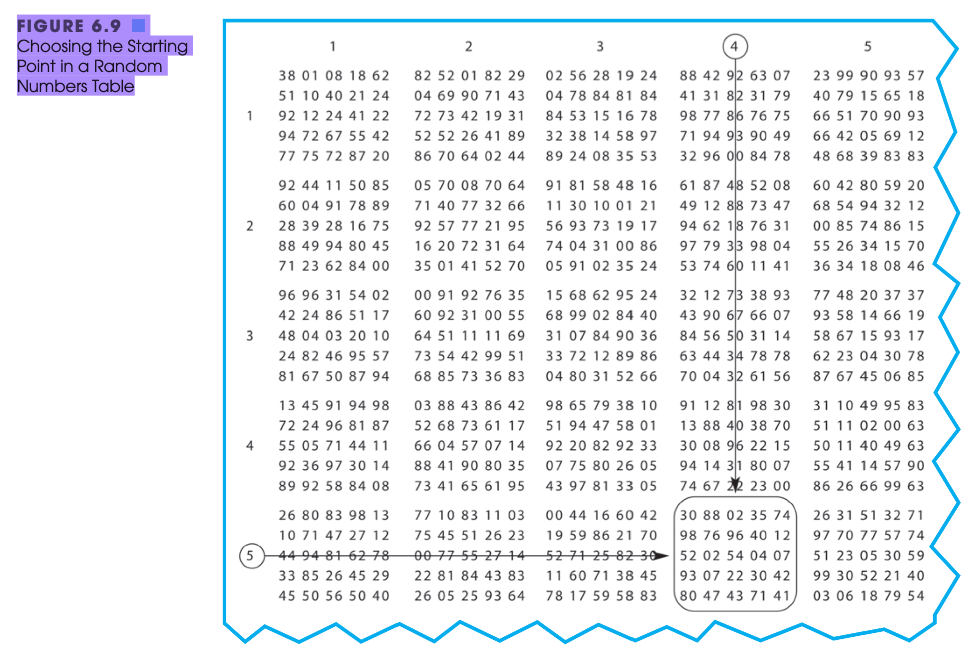 Choosing a Sample in Descriptive Study
Sampling Designs
Probability Sampling => Random
Example
Simple Random Sampling
Stratified Random Sampling
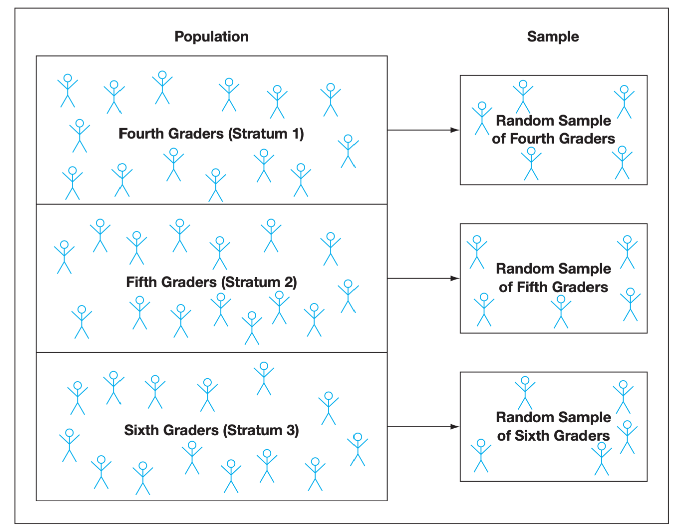 Choosing a Sample in Descriptive Study
Sampling Designs
Probability Sampling => Random
Example
Simple Random Sampling
Stratified Random Sampling
Proportional Stratified Sampling
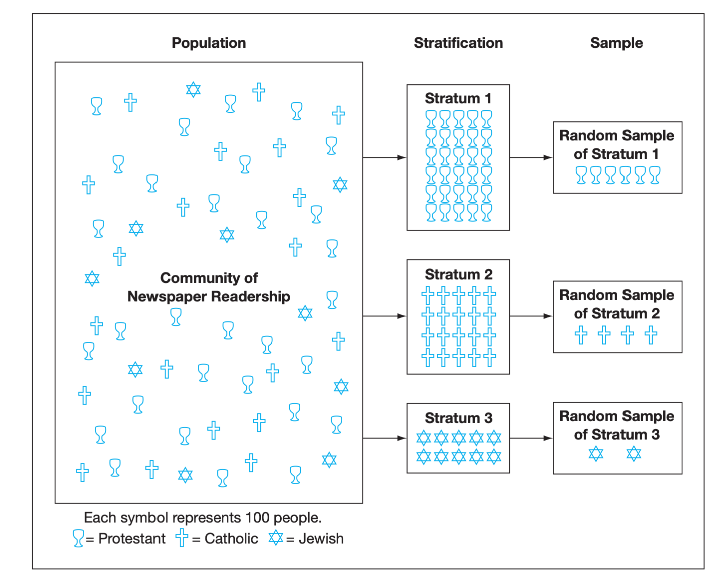 Choosing a Sample in Descriptive Study
Sampling Designs
Probability Sampling => Random
Example
Simple Random Sampling
Stratified Random Sampling
Proportional Stratified Sampling
Cluster Sampling
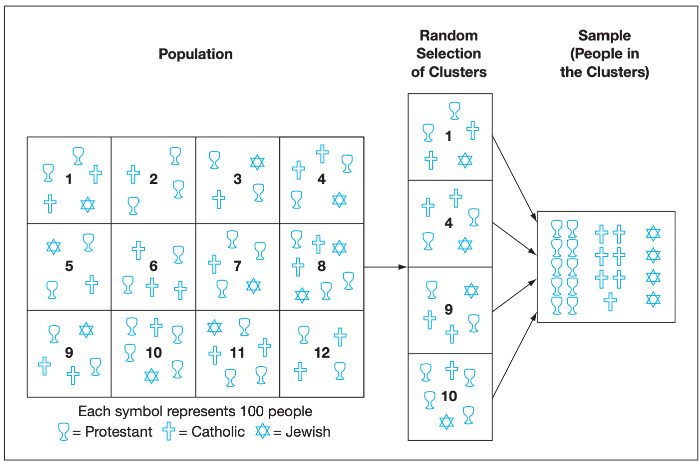 Choosing a Sample in Descriptive Study
Sampling Designs
Probability Sampling => Random
Example
Simple Random Sampling
Stratified Random Sampling
Proportional Stratified Sampling
Cluster Sampling
Systematic Sampling
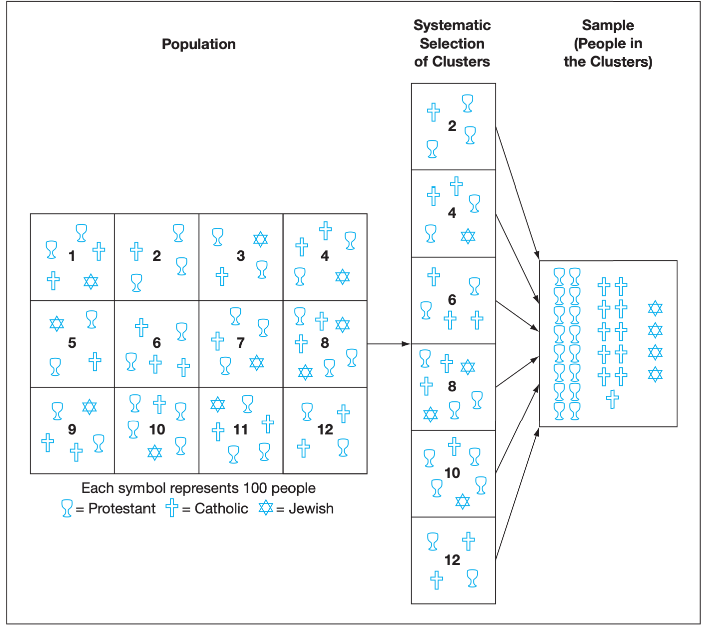 Choosing a Sample in Descriptive Study
Sampling Designs
Probability Sampling => Random
Example
Simple Random Sampling
Stratified Random Sampling
Proportional Stratified Sampling
Cluster Sampling
Systematic Sampling
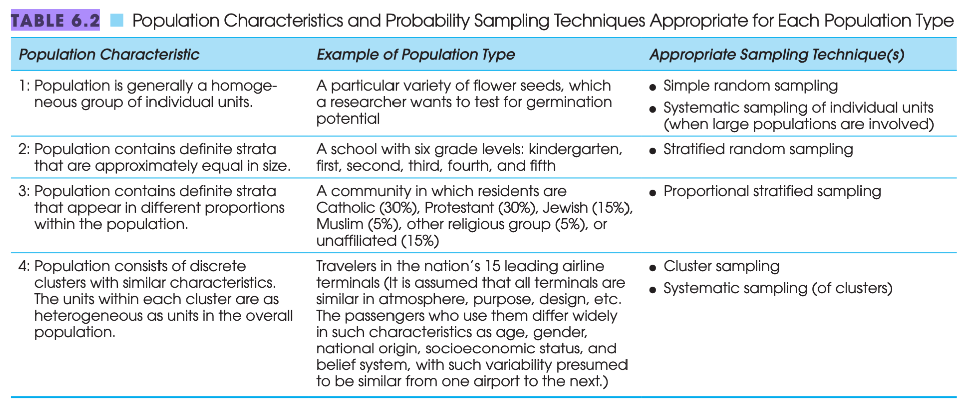 Choosing a Sample in Descriptive Study
Sampling Designs
Probability Sampling => Random
Example
Simple Random Sampling
Stratified Random Sampling
Proportional Stratified Sampling
Cluster Sampling
Systematic Sampling
Nonprobability Sampling
Convenience sampling
Quota sampling
Purposive sampling
Choosing a Sample in Descriptive Study
Sampling in Surveys of Very LARGE Populations
Instructions:
Primary area selection.
Sample location selection.
Chunk selection.
Segment selection.
Housing unit selection.
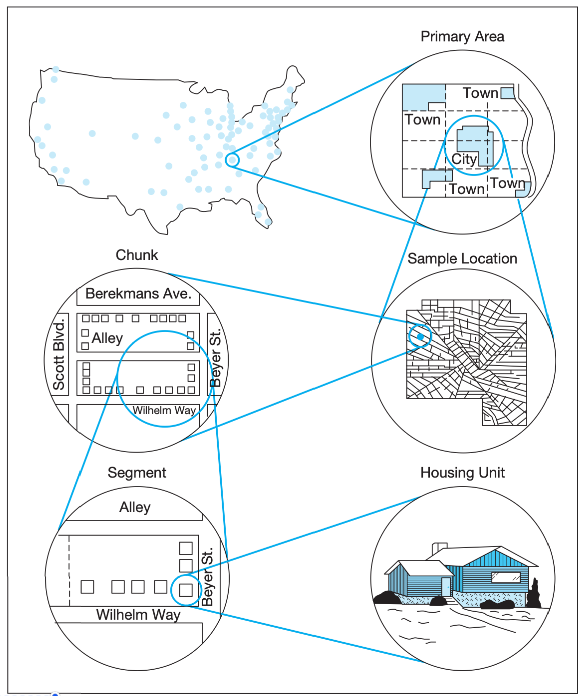 Choosing a Sample in Descriptive Study
Two Practical Application
Identifying a Sufficient Sample Size





Choosing an Appropriate Sample in Descriptive Research
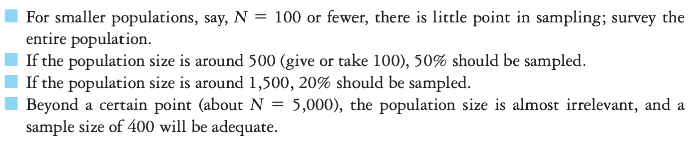 Where we are now:
Descriptive Research Designs
correlation research; developmental designs; experience-sampling methods; observation studies; survey

Practical Application, Planning for Data Collection in a Descriptive Study

Choosing a Sample in a Descriptive Study
sampling design (prob & nonprob), practical applications

Common Sources of Bias in Descriptive Studies
sampling bias; instrumental bias; response bias; researcher bias

Summary
Common Sources of Bias in Descriptive Studies
Sampling bias
instrumental bias
response bias
researcher bias

Practical Application: Acknowledging the Probable Presence of Bias in Descriptive Research
Identifying Possible Sampling Bias in Questionnaire Research
Common Sources of Bias in Descriptive Studies
Practical Application: Acknowledging the Probable Presence of Bias in Descriptive Research
Identifying Possible Sampling Bias in Questionnaire Research
Carefully scrutinize the questionnaire for items that might be influenced by factors that frequently distinguish respondents from nonrespondents.
Compare the responses on questionnaires that were returned quickly with responses on those that were returned later, perhaps after a second reminder letter or after the dead- line you imposed.   
Randomly select a small number of nonrespondents, and try to contact them by mail or telephone.
Where we are now:
Descriptive Research Designs
correlation research; developmental designs; experience-sampling methods; observation studies; survey

Practical Application, Planning for Data Collection in a Descriptive Study

Choosing a Sample in a Descriptive Study
sampling design (prob & nonprob), practical applications

Common Sources of Bias in Descriptive Studies
sampling bias; instrumental bias; response bias; researcher bias

Summary
Summary
two basic principles of research:

1. The purpose of research is to seek the answer to a problem or question in light of data that relate to the problem or question.

2. Although collecting data for study and organizing it for inspection require care and precision, extracting meaning from the data—the interpretation of the data—is paramount and should never be neglected.
Thanks!